English lesson
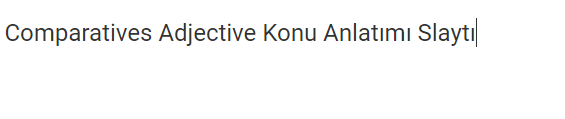 It is very easy
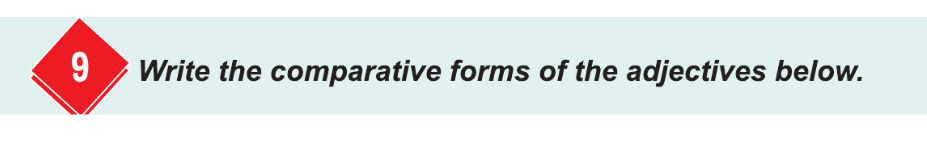 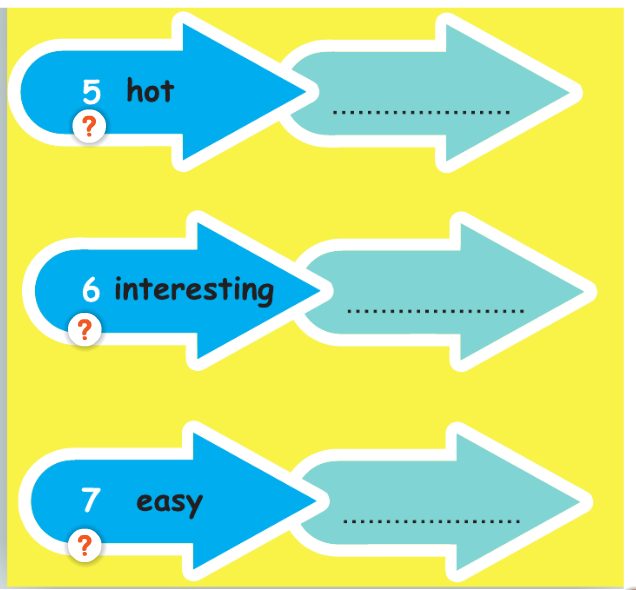 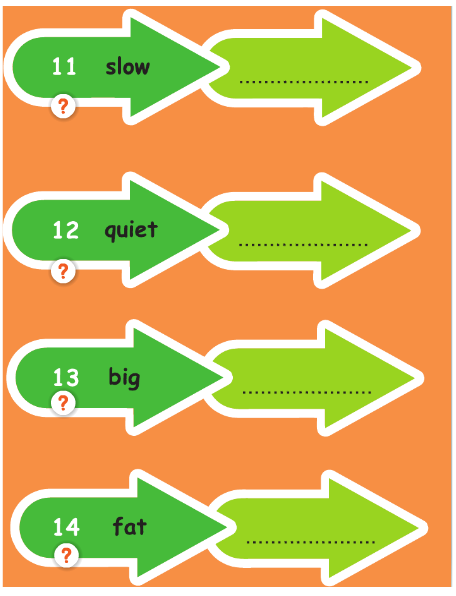 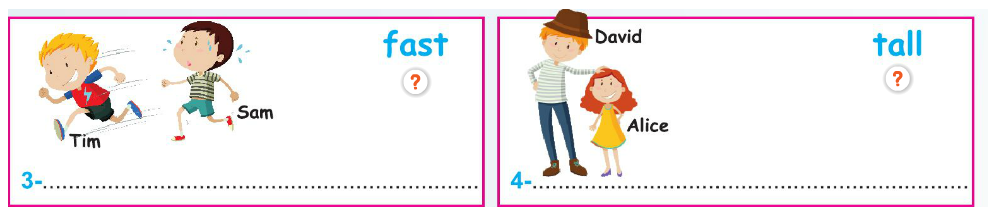 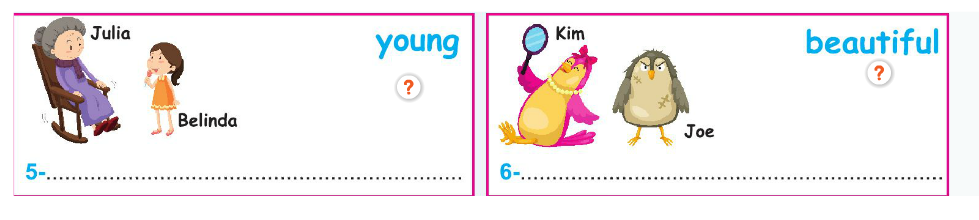 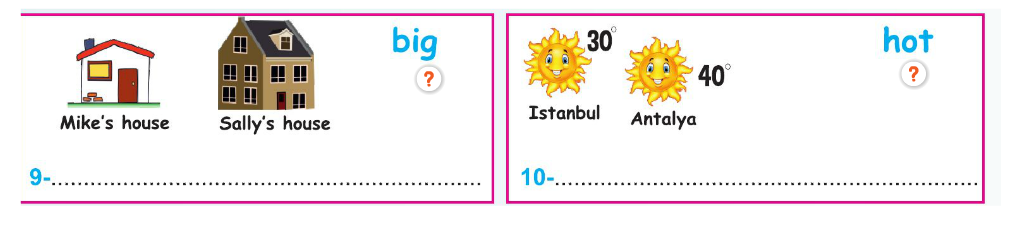 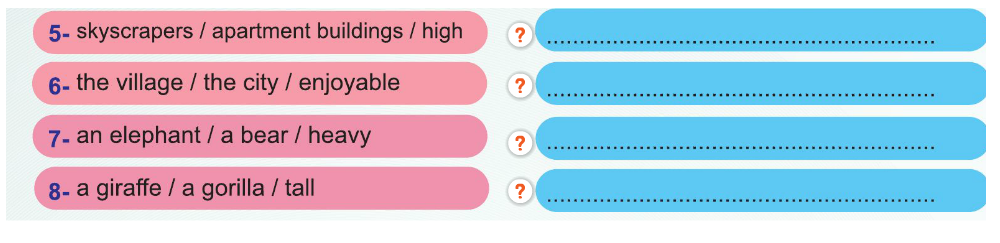 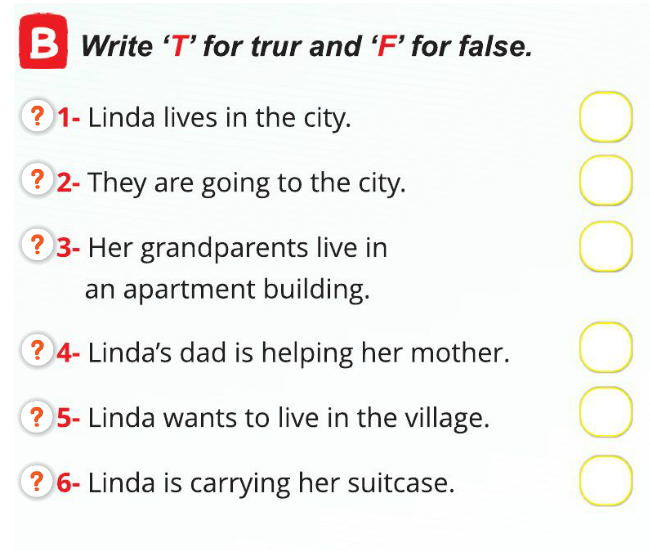 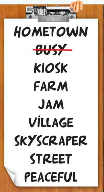 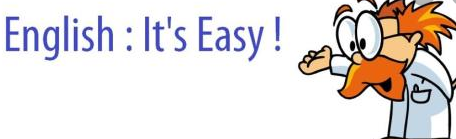 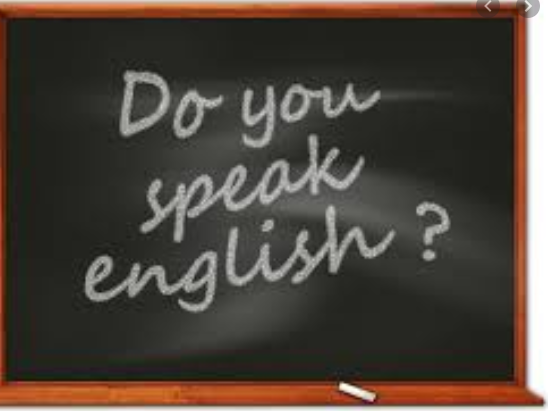 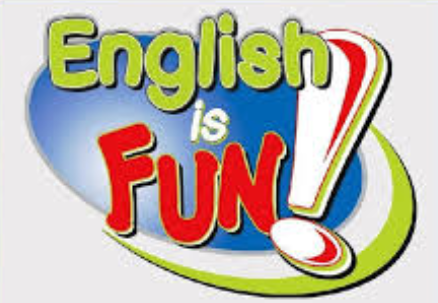